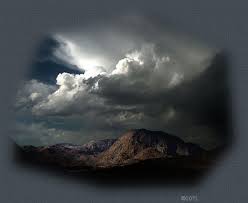 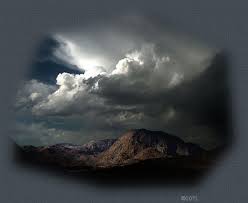 The purpose of Trials
1James, a servant of God and of the Lord Jesus Christ,
To the twelve tribes scattered among the nations: Greetings.
2Consider it pure joy, my brothers and sisters, whenever you face trials of many kinds, 
3because you know that the testing of your faith produces perseverance. 4Let perseverance finish its work so that you may be mature and complete, not lacking anything.
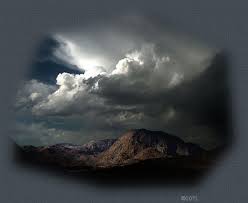 The purpose of Trials
5If any of you lacks wisdom, you should ask God, who gives generously to all without finding fault, and it will be given to you. 6But when you ask, you must believe and not doubt, because the one who doubts is like a wave of the sea, blown and tossed by the wind. 7That person should not expect to receive anything from the Lord. 8Such a person is double-minded and unstable in all they do.
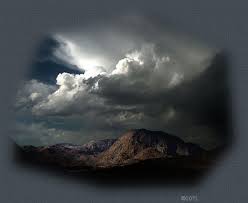 The purpose of Trials
9Believers in humble circumstances ought to take pride in their high position. 10But the rich should take pride in their humiliation—since they will pass away like a wild flower. 11For the sun rises with scorching heat and withers the plant; its blossom falls and its beauty is destroyed. In the same way, the rich will fade away even while they go about their business.
12Blessed is the one who perseveres under trial because, having stood the test, that person will receive the crown of life that the Lord has promised to those who love him.
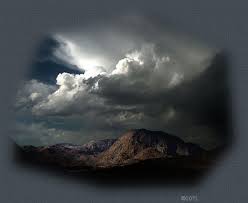 The purpose of Trials
13When tempted, no one should say, “God is tempting me.” For God cannot be tempted by evil, nor does he tempt anyone; 14but each person is tempted when they are dragged away by their own evil desire and enticed. 15Then, after desire has conceived, it gives birth to sin; and sin, when it is full-grown, gives birth to death.
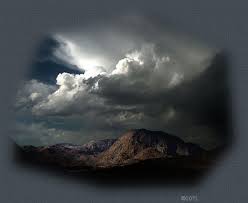 The purpose of Trials
16Don’t be deceived, my dear brothers and sisters. 17Every good and perfect gift is from above, coming down from the Father of the heavenly lights, who does not change like shifting shadows. 18He chose to give us birth through the word of truth, that we might be a kind of first fruits of all he created.
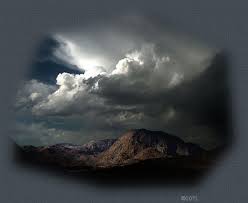 The purpose of Trials
James chapter 5
7Be patient, then, brothers and sisters, until the Lord’s coming. See how the farmer waits for the land to yield its valuable crop, patiently waiting for the autumn and spring rains. 8You too, be patient and stand firm, because the Lord’s coming is near. 9Don’t grumble against one another, brothers and sisters, or you will be judged. The Judge is standing at the door!
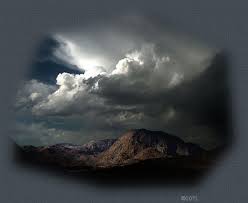 The purpose of Trials
10Brothers and sisters, as an example of patience in the face of suffering, take the prophets who spoke in the name of the Lord. 11As you know, we count as blessed those who have persevered. You have heard of Job’s perseverance and have seen what the Lord finally brought about. The Lord is full of compassion and mercy.
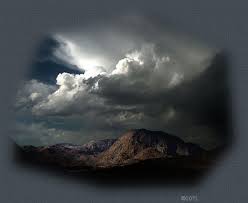 The purpose of Trials
Sources of conflict
Relationships
Conflict Resolution within the Church - Matthew 18
1/ v15“If your brother or sister sins, go and point out their fault, just between the two of you. If they listen to you, you have won them over. 
2/ v16But if they will not listen, take one or 
two others along, so that ‘every matter 
may be established by the testimony of 
two or three witnesses.’
3/ v17If they still refuse to listen, 
tell it to the church;
4/ if they refuse to listen even to the church, treat them as you would a pagan or a tax collector.
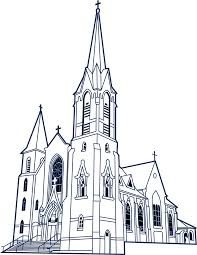 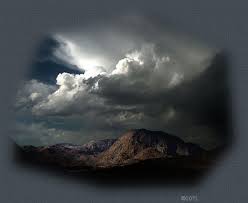 The purpose of Trials
Sources of conflict
Relationships
The world 
The devil
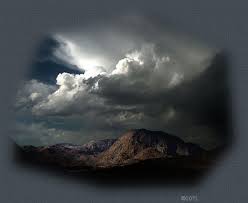 The purpose of Trials
1/ Opposition & trials… are INTENTIONAL 

Consider it pure joy, my brothers and sisters, whenever you face trials of many kinds… Jam 1:2

Dear friends, do not be surprised at the fiery ordeal that has come on you to test you, as though something strange were happening to you. But rejoice inasmuch as you participate in the sufferings of Christ, so that you may be overjoyed when his glory is revealed. 1Pet 4:12
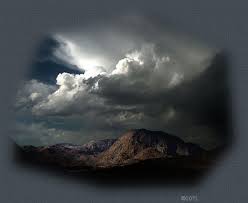 The purpose of Trials
2/ Opposition Leads to fruitfulness

1:7Be patient, then, brothers and sisters, until the Lord’s coming. See how the farmer waits for the land to yield its valuable crop, patiently waiting for the autumn and spring rains.
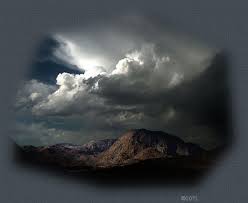 The purpose of Trials
3/ Opposition is God way of strengthening us…

James 1:3…. because you know that the testing of your faith produces perseverance. 

Matt 10:22 You will be hated by everyone because of me, but the one who stands firm to the end will be saved.
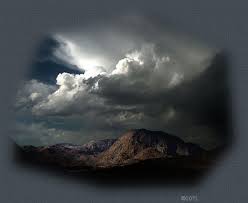 The purpose of Trials
4/ Those who lack wisdom should ask for it

1:5 If any of you lacks wisdom, you should ask God, who gives generously to all without finding fault, and it will be given to you.
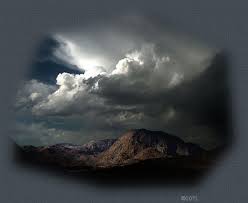 The purpose of Trials
5/ Trials… complete us… if we respond well

4Let perseverance finish its work so that you may be mature and complete, not lacking anything.
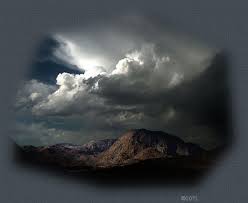 The purpose of Trials
6/A right response to opposition is positive 
	
Jesus said to respond differently to the world… -	Love… instead of hate…-	
	Pray for… instead of planning vengeance
	Bless… and do not curse
	Forgive… even when they do not deserve to be 		forgiven…
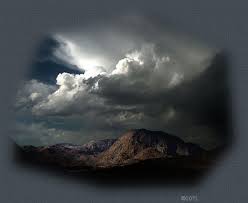 The purpose of Trials